Classification progress in the UK CPI
Liam Greenhough
Senior Statistical Officer
13 May 2021
“An elementary aggregate should consist of a relatively homogeneous set of goods or services, with similar end uses and similar expected price movements”

IMF Consumer Price Index Manual
[Speaker Notes: https://www.imf.org/en/Data/Statistics/cpi-manual]
Homogeneity
More homogeneous
More complex classification task
Clothing dataset characteristics
Web scraped

“Moderately big” (500k unique products, daily scraping, ~12GB per month)

Approximately 30% product churn (~160k new unique products per month)
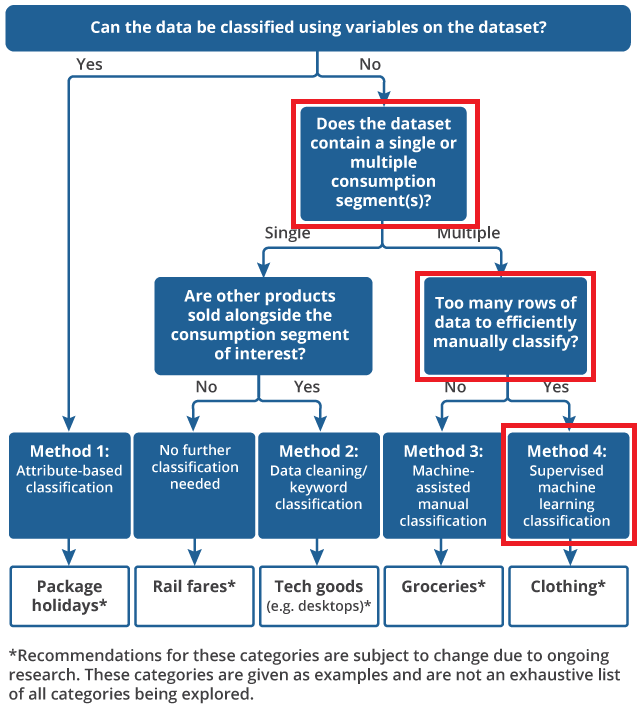 Strategy used
Need to adapt classification method to the type of dataset being classified.

Given characteristics of clothing dataset, use method 4.
date webscraped: implicit

retailer: implicit

Product location

Product name

Price variables 

Size

Image

Other variables: style, material, colour, brand, etc.

Description
Web scraping
Kids / Baby / Multiple piece outfit sets
2-piece blue Panda Outfit (0-3 years)
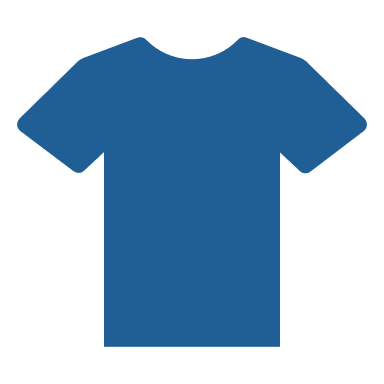 £16.30	£18.00
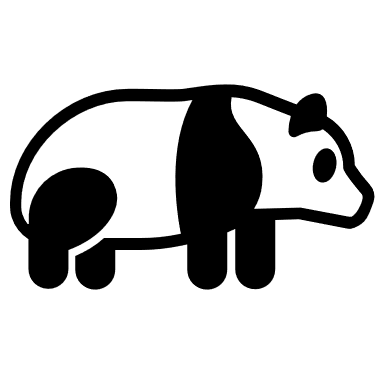 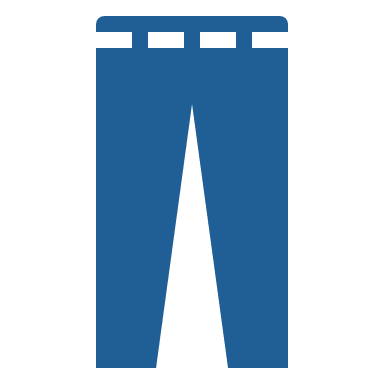 Size selected: 3-6M
0-3M	3-6M          6-9M           9-12M
	
 12-18M    18-24M        2-3Y
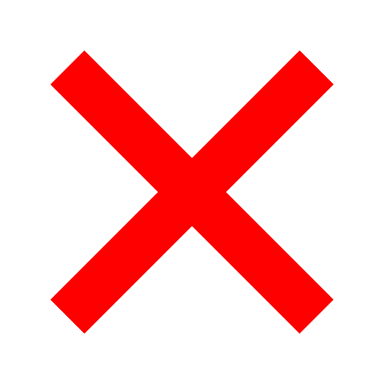 This cute two-piece outfit set with emblazoned panda will surely liven up their day
Supervised machine learning
Use data to train machine in how to classify products

Like regression, learns relationship between predictor variables (features) and response variable (label) to minimise a loss variable.
Creating labels
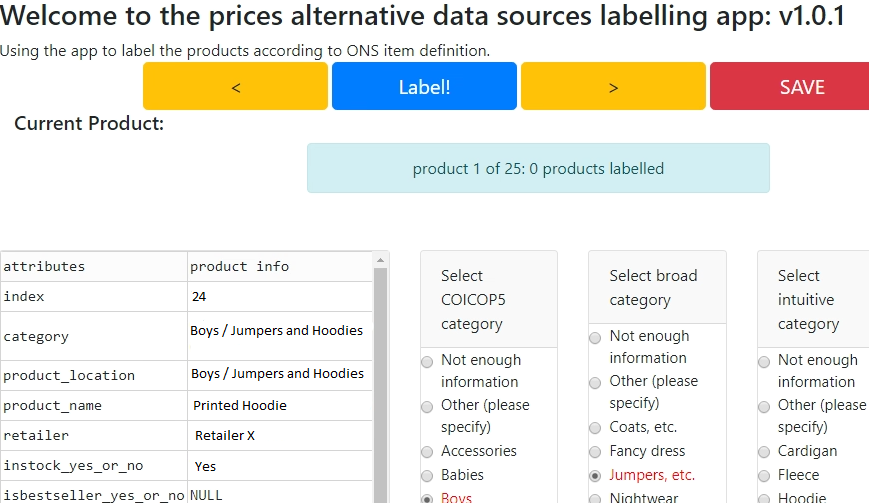 Custom app (in Python, Dash)


Crowd-sourced labelling by Prices division


Approximately 130k labels
Features: FastText
“black spotty dress (10-11y)”
“retailer X”
“Home / Girls / Dresses”
Features: FastText
“black spotty dress (10-11y)”
“retailer X”
“Home / Girls / Dresses”
pre-processing
“spotty dress”
“girls dresses”
Features: FastText
“black spotty dress (10-11y)”
“retailer X”
“Home / Girls / Dresses”
pre-processing
“spotty dress”
“girls dresses”
FastText embedding
[0.551, -0.256, …, 0.221, 1, 0, 0, 0, 0, 0, 0, 0, 0, 0, 0, 1, …, 0, -0.571, 0.326, …, 0.121]
[0.241, -0.053, …, 0.443, 0, 0, 1, 0, 0, 0, 0, 1, 0, 0, 0, 0, …, 0, 0.351, -0.952, …, 0.562]
[0.221, 0.521, …, -0.615, 0, 0, 0, 0, 0, 1, 0, 0, 0, 0, 0, 0, …, 0, 0.662, -0.116, …, 0.922]
[0.101, -0.221, …, 0.292, 1, 0, 0, 0, 0, 0, 0, 0, 1, 0, 0, 0, …, 0, -0.258, 0.952, …, 0.625]
[0.551, 0.428, …, -0.525, 0, 1, 0, 0, 0, 0, 0, 0, 0, 0, 0, 0, …, 0, 0.225, -0.311, …, 0.925]
[0.825, -0.335, …, 0.192, 0, 0, 1, 0, 0, 0, 0, 0, 0, 1, 0, 0, …, 0, 0.425, -0.441, …, 0.271]
Product name 
(FastText)
Age-gender
(text mining)
Retailer
Product location 
(FastText)
Features: text mining
“black spotty dress (10-11y)”
“retailer X”
“Home / Girls / Dresses”
[0.551, -0.256, …, 0.221, 1, 0, 0, 0, 0, 0, 0, 0, 0, 0, 0, 1, …, 0, -0.571, 0.326, …, 0.121]
[0.241, -0.053, …, 0.443, 0, 0, 1, 0, 0, 0, 0, 1, 0, 0, 0, 0, …, 0, 0.351, -0.952, …, 0.562]
[0.221, 0.521, …, -0.615, 0, 0, 0, 0, 0, 1, 0, 0, 0, 0, 0, 0, …, 0, 0.662, -0.116, …, 0.922]
[0.101, -0.221, …, 0.292, 1, 0, 0, 0, 0, 0, 0, 0, 1, 0, 0, 0, …, 0, -0.258, 0.952, …, 0.625]
[0.551, 0.428, …, -0.525, 0, 1, 0, 0, 0, 0, 0, 0, 0, 0, 0, 0, …, 0, 0.225, -0.311, …, 0.925]
[0.825, -0.335, …, 0.192, 0, 0, 1, 0, 0, 0, 0, 0, 0, 1, 0, 0, …, 0, 0.425, -0.441, …, 0.271]
Product name 
(FastText)
Age-gender
(text mining)
Retailer
Product location 
(FastText)
Features: retailer
“black spotty dress (10-11y)”
“retailer X”
“Home / Girls / Dresses”
[0.551, -0.256, …, 0.221, 1, 0, 0, 0, 0, 0, 0, 0, 0, 0, 0, 1, …, 0, -0.571, 0.326, …, 0.121]
[0.241, -0.053, …, 0.443, 0, 0, 1, 0, 0, 0, 0, 1, 0, 0, 0, 0, …, 0, 0.351, -0.952, …, 0.562]
[0.221, 0.521, …, -0.615, 0, 0, 0, 0, 0, 1, 0, 0, 0, 0, 0, 0, …, 0, 0.662, -0.116, …, 0.922]
[0.101, -0.221, …, 0.292, 1, 0, 0, 0, 0, 0, 0, 0, 1, 0, 0, 0, …, 0, -0.258, 0.952, …, 0.625]
[0.551, 0.428, …, -0.525, 0, 1, 0, 0, 0, 0, 0, 0, 0, 0, 0, 0, …, 0, 0.225, -0.311, …, 0.925]
[0.825, -0.335, …, 0.192, 0, 0, 1, 0, 0, 0, 0, 0, 0, 1, 0, 0, …, 0, 0.425, -0.441, …, 0.271]
Product name 
(FastText)
Age-gender
(text mining)
Retailer
Product location 
(FastText)
Feature matrix
[0.551, -0.256, …, 0.221, 1, 0, 0, 0, 0, 0, 0, 0, 0, 0, 0, 1, …, 0, -0.571, 0.326, …, 0.121]
[0.241, -0.053, …, 0.443, 0, 0, 1, 0, 0, 0, 0, 1, 0, 0, 0, 0, …, 0, 0.351, -0.952, …, 0.562]
[0.221, 0.521, …, -0.615, 0, 0, 0, 0, 0, 1, 0, 0, 0, 0, 0, 0, …, 0, 0.662, -0.116, …, 0.922]
[0.101, -0.221, …, 0.292, 1, 0, 0, 0, 0, 0, 0, 0, 1, 0, 0, 0, …, 0, -0.258, 0.952, …, 0.625]
[0.551, 0.428, …, -0.525, 0, 1, 0, 0, 0, 0, 0, 0, 0, 0, 0, 0, …, 0, 0.225, -0.311, …, 0.925]
[0.825, -0.335, …, 0.192, 0, 0, 1, 0, 0, 0, 0, 0, 0, 1, 0, 0, …, 0, 0.425, -0.441, …, 0.271]
Product name 
(FastText)
Age-gender
(text mining)
Retailer
Product location 
(FastText)
Classification performance
Earlier research tried: Decision Trees, Random Forests, Logistic Regression and Support Vector Machines
15
[Speaker Notes: Decision Tree – not suited to such a complex multiclassification task, found to have very low performance
Random Forests – lower performance than XGBoost
Logistic Regression and Support Vector Machine – slightly lower performance than XGBoost and longer run times. Support Vector Machines also lack out-the-box probabilities.
Neural Network – small improvement on XGBoost in performance but harder to fit and maintain, may not justify performance gain
XGBoost – lots of advantages: relatively easy to fit (compared to Neural Networks), strong performance, has probabilities and fast training times (with GPU support)]
Other factors investigated
Pre-processing methods (POS, stemming, etc)
Augmentation technique (SMOTE)
Choice of classes
Algorithm hyperparameters
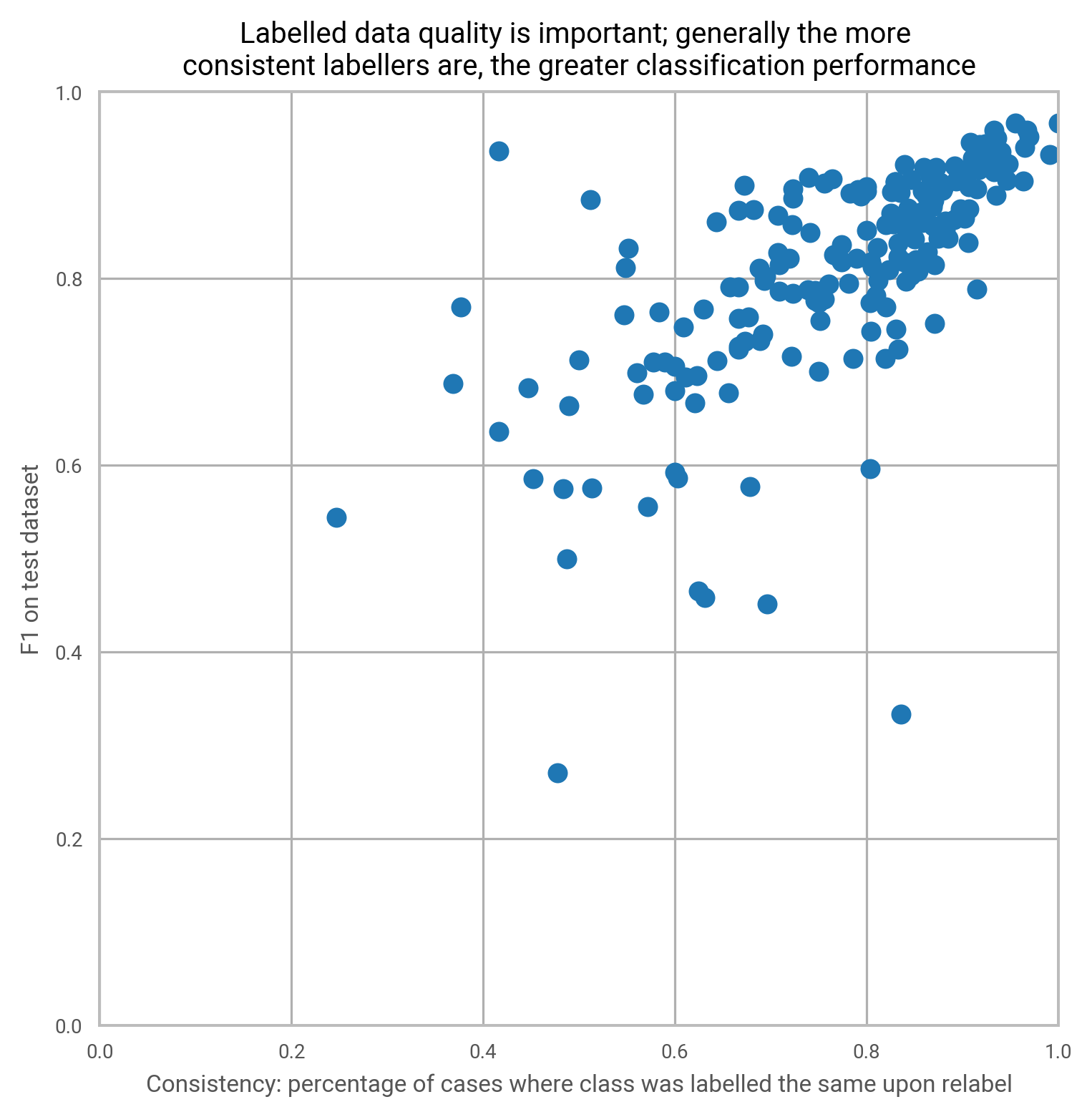 Inconsistency
Labelled 30,000 products twice


Measured consistency of labelling


Seems to be relationship with performance!
Inconsistency: errors
Product location: “Home / Men”
Product name: “Polo Shirt (10-11 Yrs)”
Labeller 1:
Men’s polo shirt
Labeller 2:
Boys’ polo shirt
Inconsistency: niche cases
Product location: “Girls / PE Kits”
Product name: “Black School Skort”
Labeller 2:
Girls’ skirt
Labeller 1:
Girls’ sports shorts
Inconsistency: lack of information
Product location: “Mens / Clothing”
Product name: “Roll neck sweater”
Labeller 1:
Men’s jumper
Labeller 2:
Men’s sweatshirt
[Speaker Notes: Note: in the UK context, a “sweater” is often used interchangeably to mean sweatshirts (tighter-knit) and jumpers (looser-knit)]
Future work
Explore effect classification has on indices
Benchmark for “good enough” classification performance



Long-term: improvements to data quality
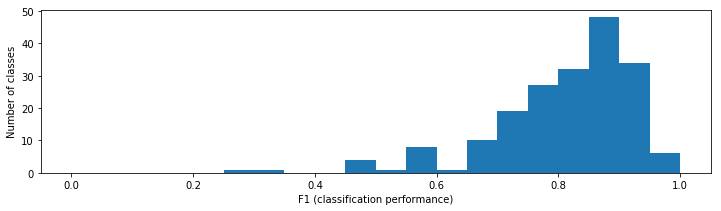 21
Thank you
Any questions?